Unit 2  School life
第2课时
WWW.PPT818.COM
What classes do you have?
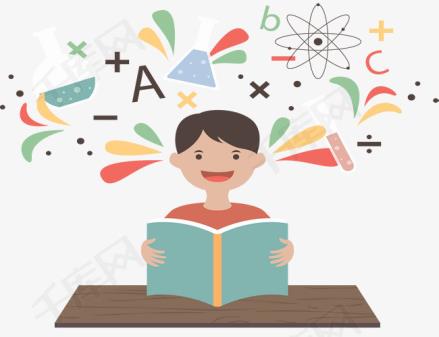 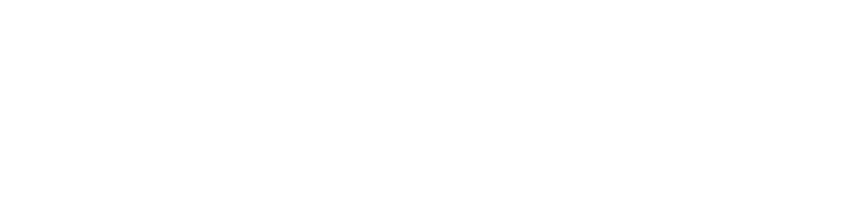 A)                                 Life in a British school
Hi， everybody. 
My name is Nancy. I am in Year 8 at Woodland School near London. It is a mixed school. Boys and girls have lessons together. Among all my subjects， I like French best. Learning foreign languages is fun. 
Our school has a Reading Week every year. During the week， we can borrow more books from the school library. We can also bring in books and magazines from home. I often read more books than my classmates. Near the end of the week， we discuss the books with our classmates in class. Time seems to go faster when we are reading interesting books.
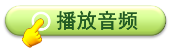 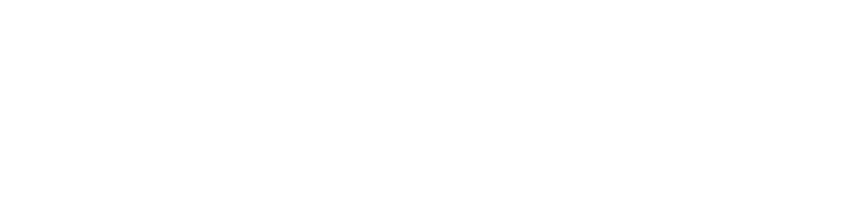 Life in an American school
Hi guys. 
I'm John and I'm 14 years old. I'm in the 8th grade at Rocky Mountain High School near Denver. 
Every Monday， I go to the Buddy Club. In the club， older students help new students learn more about the school. My friend Tony is in the 12th grade. He often listens carefully to my problems and offers me help. He is my hero. 
We have different classes every day. On Friday afternoon， our school ends earlier than usual. My friends and I often do sports together. 
Twice a week ， I play baseball after school. I love this game and practice hard every time. Our team won two games last month.
borrow. . . from. . .  从……借……
知识点
1
eg： I often borrow books from our school libra­ry. 我经常从我们学校图书馆借书。
考向一
【易错点】
辨析：borrow，lend与keep
eg： He wants to borrow some books from me. 
他想向我借些书。
He lent me his pen.  ＝ He lent his pen to me.  
他把钢笔借给我。
May I keep the book for two weeks？
这本书我可以借两周吗？
near the end of 意为“……快要结束时”。
知识点
2
end为名词，意为“结尾，末尾”，常用短语有：
at the end of 在……末尾
in the end （＝ at last ＝ finally） 最后；终于
by the end of 到……为止
考向一
eg： We left for Beijing at the end of last month. 
在上个月末我们去了北京。
end为动词，意为“结束，终止”。
eg：The war ended in 1945. 
战争在1945年结束了。
考向二
discuss /dɪ'skʌs/ vt. 讨论，议论
知识点
3
discuss作及物动词，后可接名词、代词或疑问词＋不定式作宾语。
考向一
eg： We discussed when to go. 
         我们商量什么时候动身。
discuss的名词形式为discussion。
考向二
eg:  Our discussion group will have a meeting this   afternoon. 
      我们的讨论小组今天下午要开会。
搭配：discuss sth.  with sb. 与某人讨论某事
seem/siːm/linking v. 似乎；好像
知识点
4
seem ＋(to be)＋表语(形容词或名词或介词)
考向一
【重点】
eg： She seems （to be ）happy today. 
她今天似乎很开心。
seem ＋to do sth.  （动词不定式）
考向二
eg： Everything seemed to go fast. 
一切似乎都进行得很快。
It seems＋that从句
考向三
eg：It seemed that everyone had a secret. 
似乎每个人都有秘密。
learn more about 意为“对……了解更多”
知识点
5
more根据需要可用其他词替换。 如：
learn nothing about 对……一无所知；
learn little about 对……了解很少；
learn a little about对……有所了解；
learn much about对……了解很多
考向
offer /'ɒfə/ vt. 主动提出，自愿给予
知识点
6
offer还可作、名词，意为“主动提议”。
考向
eg： The man made an offer to buy a car. 
那个人提出要买辆车。
搭配：offer to do sth.  主动提出做某事；
offer sth. to sb.   向某人提供某物；
offer sb. sth.   向某人提供某物
eg： I'll offer you 10 pounds for this book. 
我将出10英镑买你这本书。
He offered to help us when we were in trouble. 
当我们陷入困境时他主动提出帮我们。
—How is Tom now？
—I hear the company 　　　　 him a good job， but he refused it.  （呼和浩特）
A.  provided　 B.  offered      C.  passed   D.  introduced
典例
B
win /wɪn/ vt. & vi. 赢得；赢
知识点
7
win的过去式和过去分词都为won，现在分词为winning。win的名词形式为winner“获胜者”。
考向
【重点】
eg：Who's the winner of the game?
 谁是比赛的获胜者?
本节课主要学习了以下知识点，请同学们及时巩固练习：
borrow. . . from. . .  
near the end of
learn more about
discuss, seem, offer , win
一、根据所给提示写出单词
1. Of all the subjects， Nancy likes F　　　　 best. 
2. He 　　　　 （give something to somebody） the old man his seat on the bus. 
3. That school isn't a m　　　　 school because there are only girls there.
rench
offered
ixed
4. We invite some 　　　　 （not in or from your own country） friends to the show. 
5. —I love English， but I'm not good at it. 
—Really? Don‘t worry. Perhaps you need to p________　      speaking it more.
foreign
ractise
二、用所给词的适当形式填空
6. The　　　　（win）of the game will give a talk to us. 
7. 　　　　（learn）a skill for surviving（生存）in the wild is very important. 
8. Students can learn 　　　　（many）about the knowledge from the Internet.
winner
Learning
more
9. My friend Tony often listens 　　　　 （care） to my problems and gives me help. 
10. On Friday afternoon， our school  　　　 （end）  earlier than usual.
carefully
ends